Introduction and goal setting
Welcome
About the building
Breaks
Questions
Objectives
To give an overview of Scope and the employment programme
To get to know each other
To share your goals and expectations
Learn the difference between a goal and a SMART goal
Learn how to set goals that help us achieve our long-term aims 
Understand the importance of regularly revisiting goals
Skills practice in writing goals
Our role
About your adviser
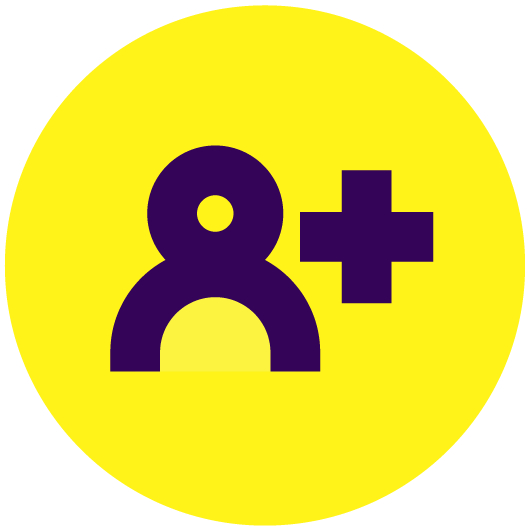 Your role
​To support each other
To attend sessions on time
To ask questions
To be involved
To share ideas and your experiences
To be responsible for your own learning
To have fun
Ground rules
Respect people's opinions
Have fun
Ask questions
Commit to attending all sessions
…
…
…
…
Intros
Let's get to know each other
About Scope
Scope’s vision ​(why we exist)​
We won’t stop until we ​achieve a society where all disabled people enjoy equality and fairness.​
Scope’s mission ​(what we’ll do to achieve our vision)​
We’re a strong community, of disabled and ​non-disabled people, with a shared vision of ​equality for disabled people.​
We provide practical advice and emotional ​support whenever people need it most.​
We use our collective power to change ​attitudes and end injustice. And campaign​ relentlessly to create a fairer society.​
Be a disability gamechanger
[Speaker Notes: The video will play when in PowerPoint presentation mode. 

You can also load from here:

https://www.youtube.com/watch?v=l1wbsmATFWQ&t=1s]
Scope and employment
Everyday Equality
As part of Scope’s Everyday Equality strategy, we will work to reduce the gap between the percentage of disabled people and non-disabled people in work by:
Ensuring disabled people get voluntary, tailored and joined-up support so they get in, stay in and progress in work.
Improving workplace policies, practice and culture so that disabled employees are better supported at work and experience improved attitudes in the workplace.
Changing attitudes, promoting ambition and fostering a culture where disabled people can be open about what they need to succeed at work.
What’s next?
The start of your journey

Let’s have a break and then we will look at goal setting